ORTOGRAFÍA AUDIOVISUAL
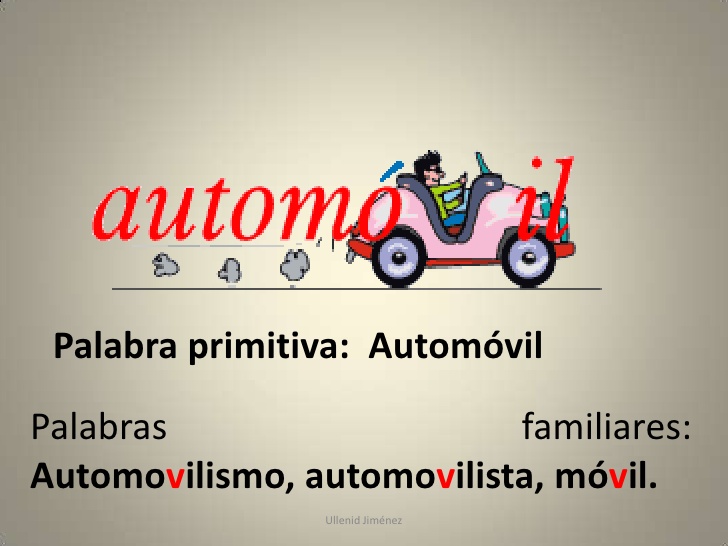 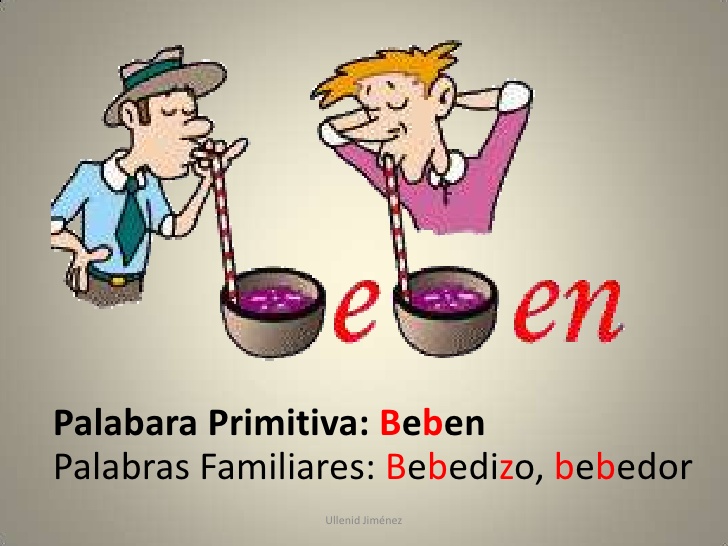 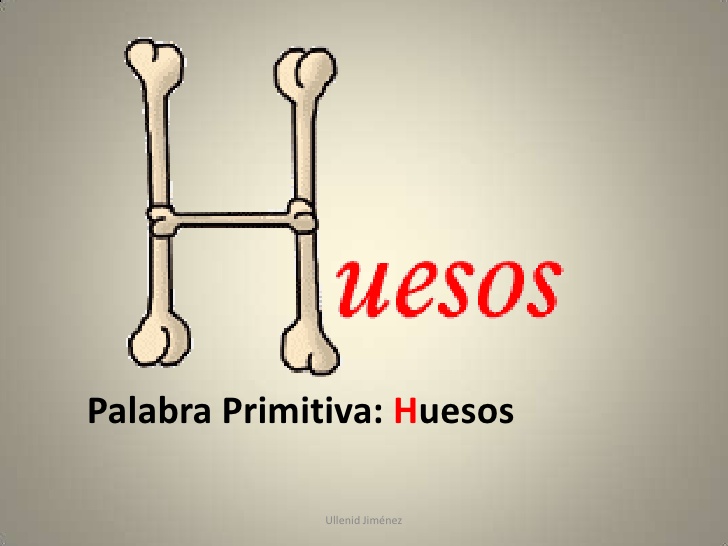 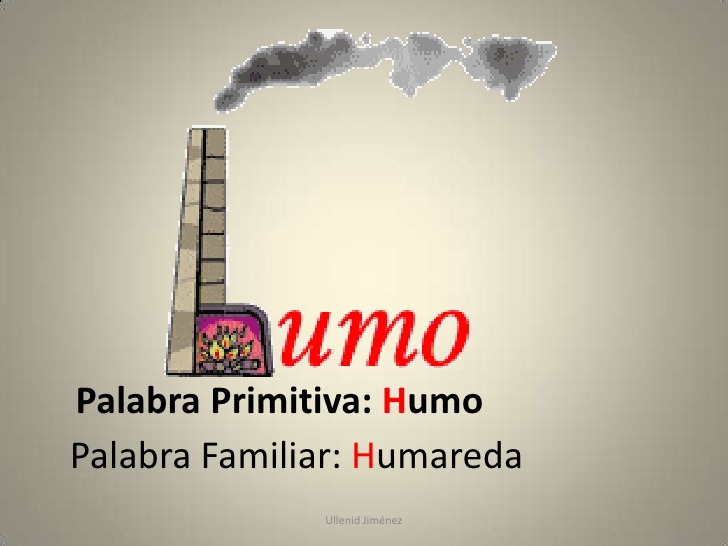 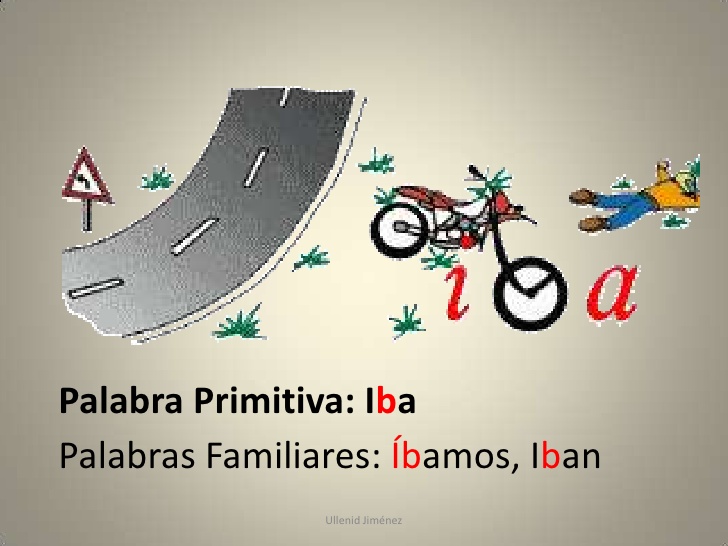 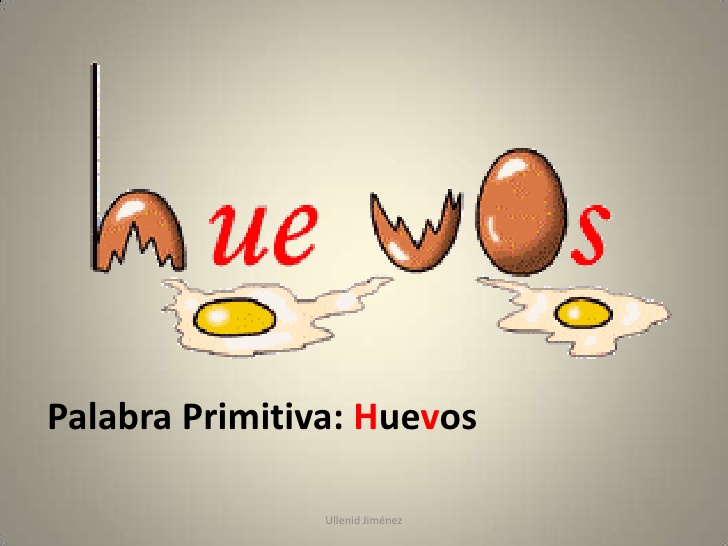 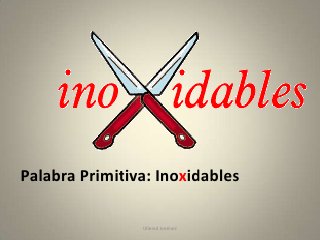